Евангельское пробуждение в России
К  150-летию русско-украинского братства
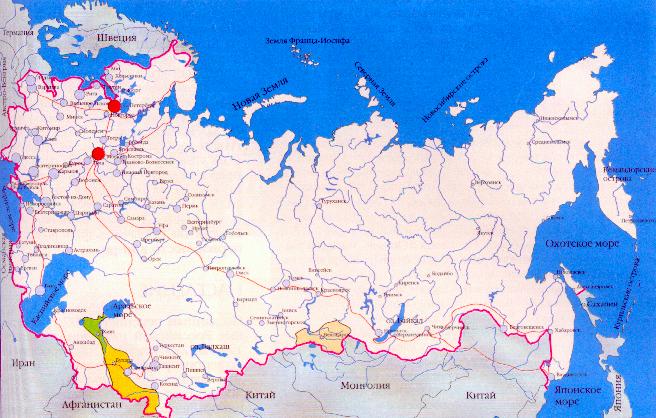 Причины Евангельского пробуждения:
1) Богоискание в русском народе;
2) Распространение Слова Божия;
3) Влияние реформаторских идей с Запада.
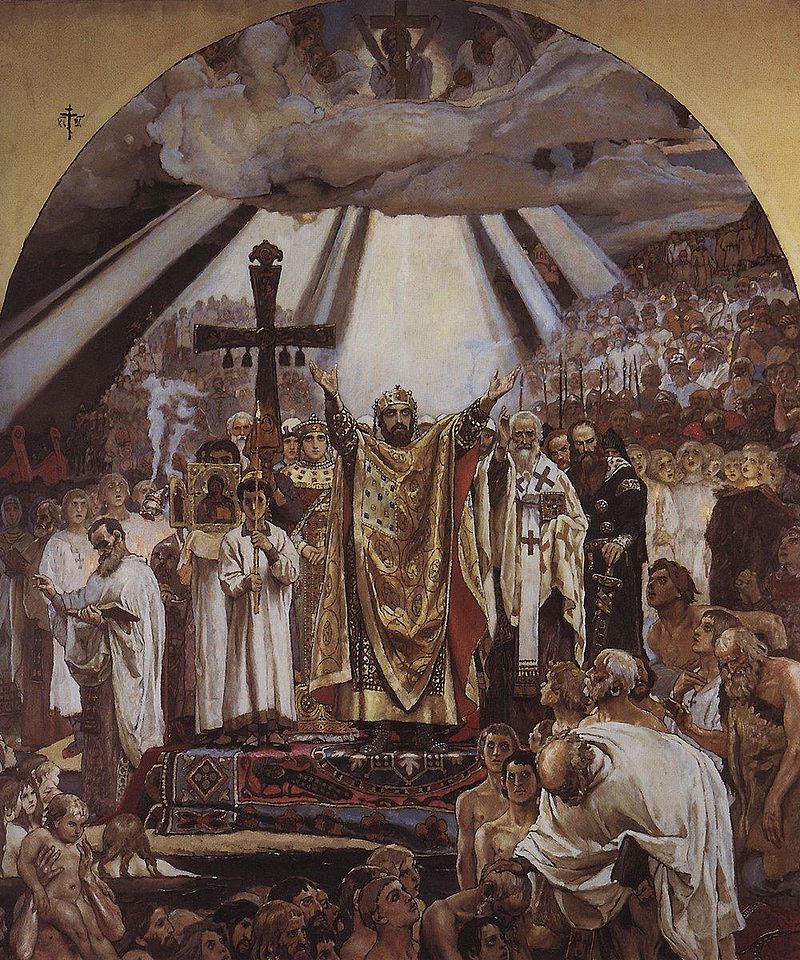 Связь поколений
Стригольники (1371 – 1375)

«Жидовствующие»(1471 – 1504) 

Учение Башкина и Косого (1553 - 1555)

Учение Тверитинова (1700 – 1716)

Духовные христиане молокане
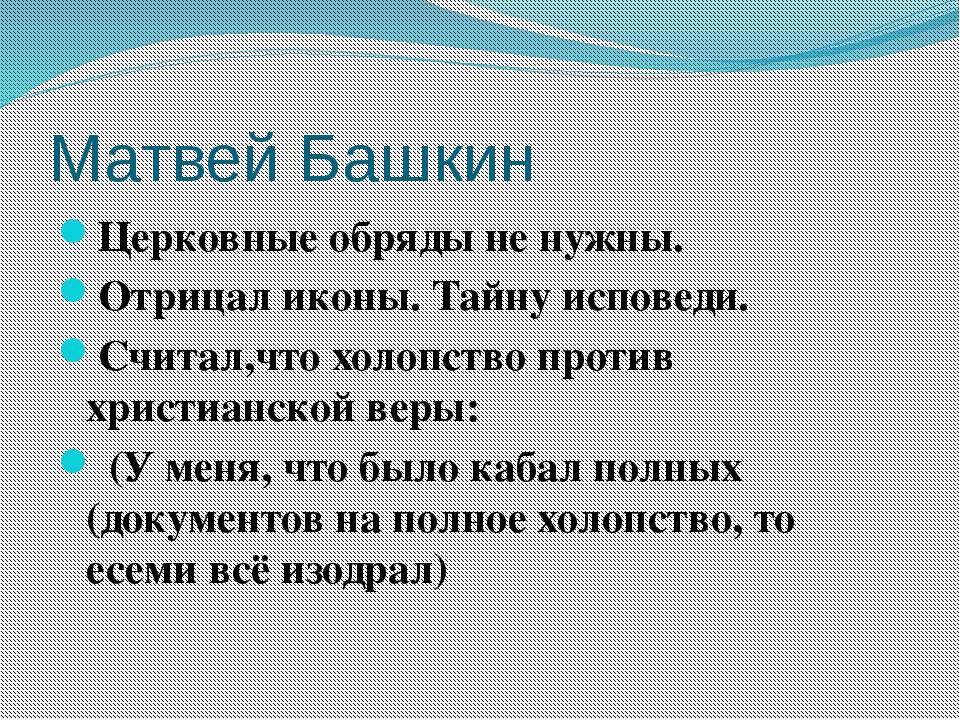 Молокане
1765 г. – первое официальное наименование духовных христиан.

«… как новорождённые младенцы, возлюбите чистое словесное молоко…» 
(1-е Петра 2:2)
Молокане
Господь есть Дух; а где Дух Господень, там свобода.
(2 Кор. 3 : 17)
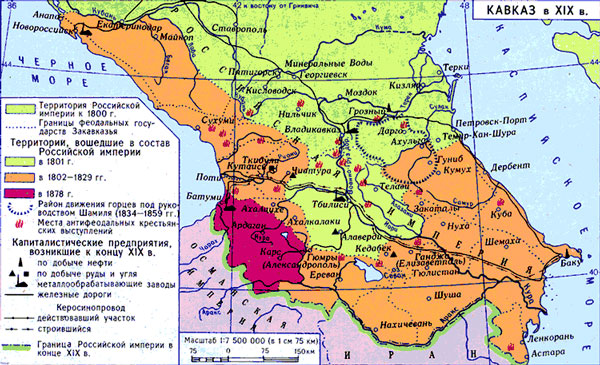 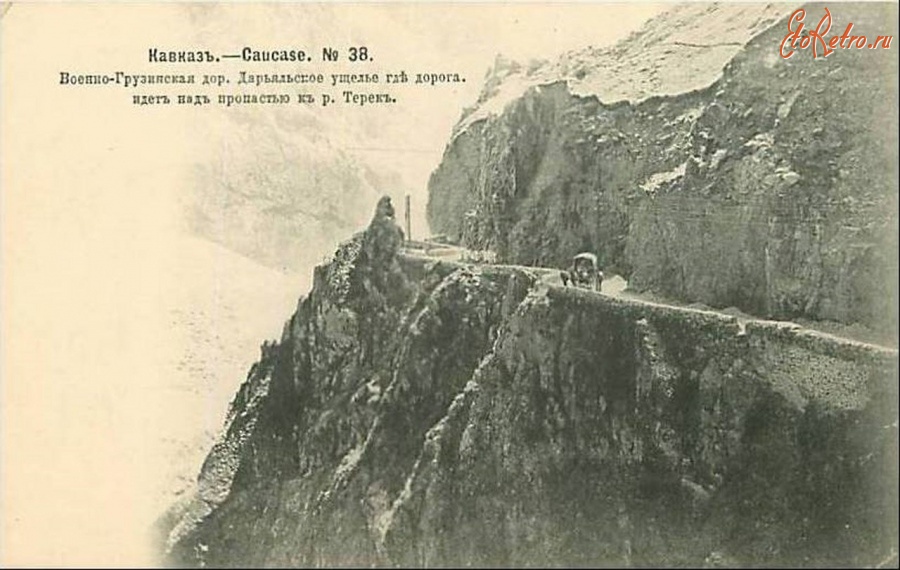 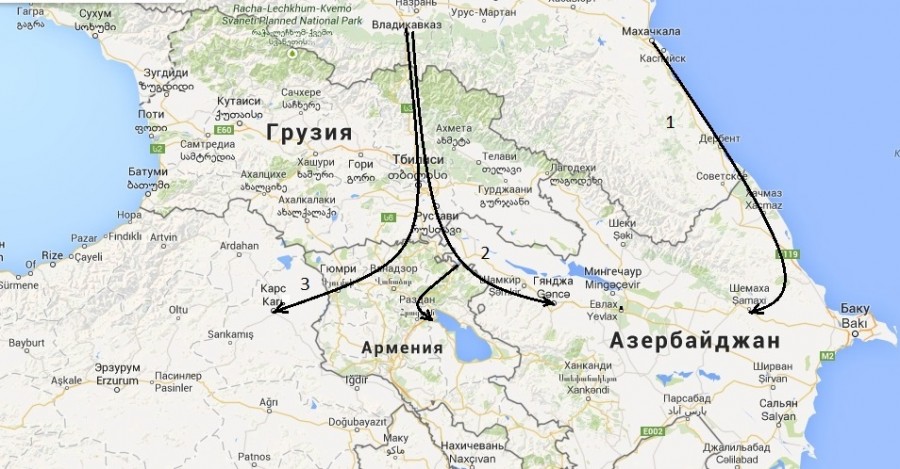 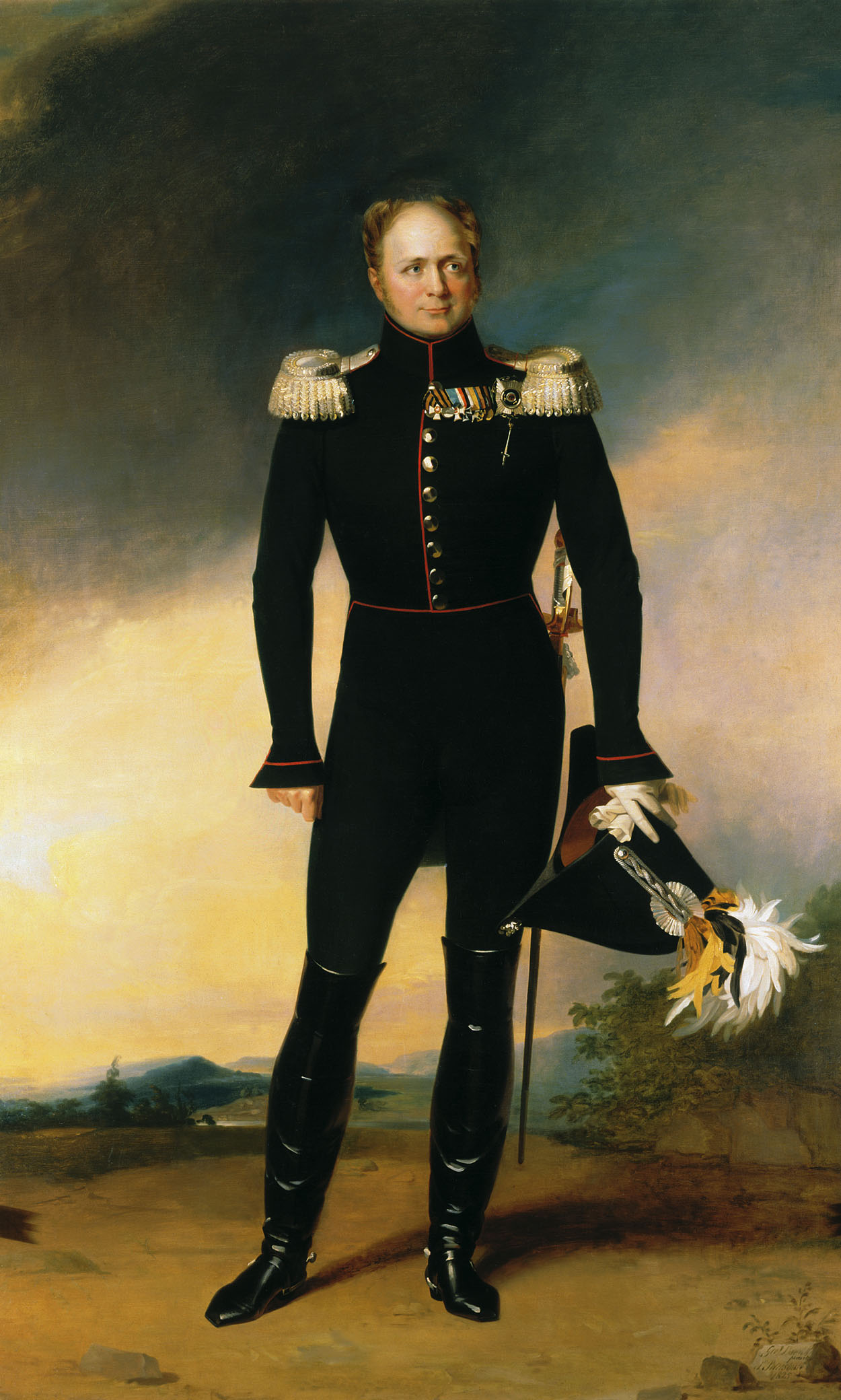 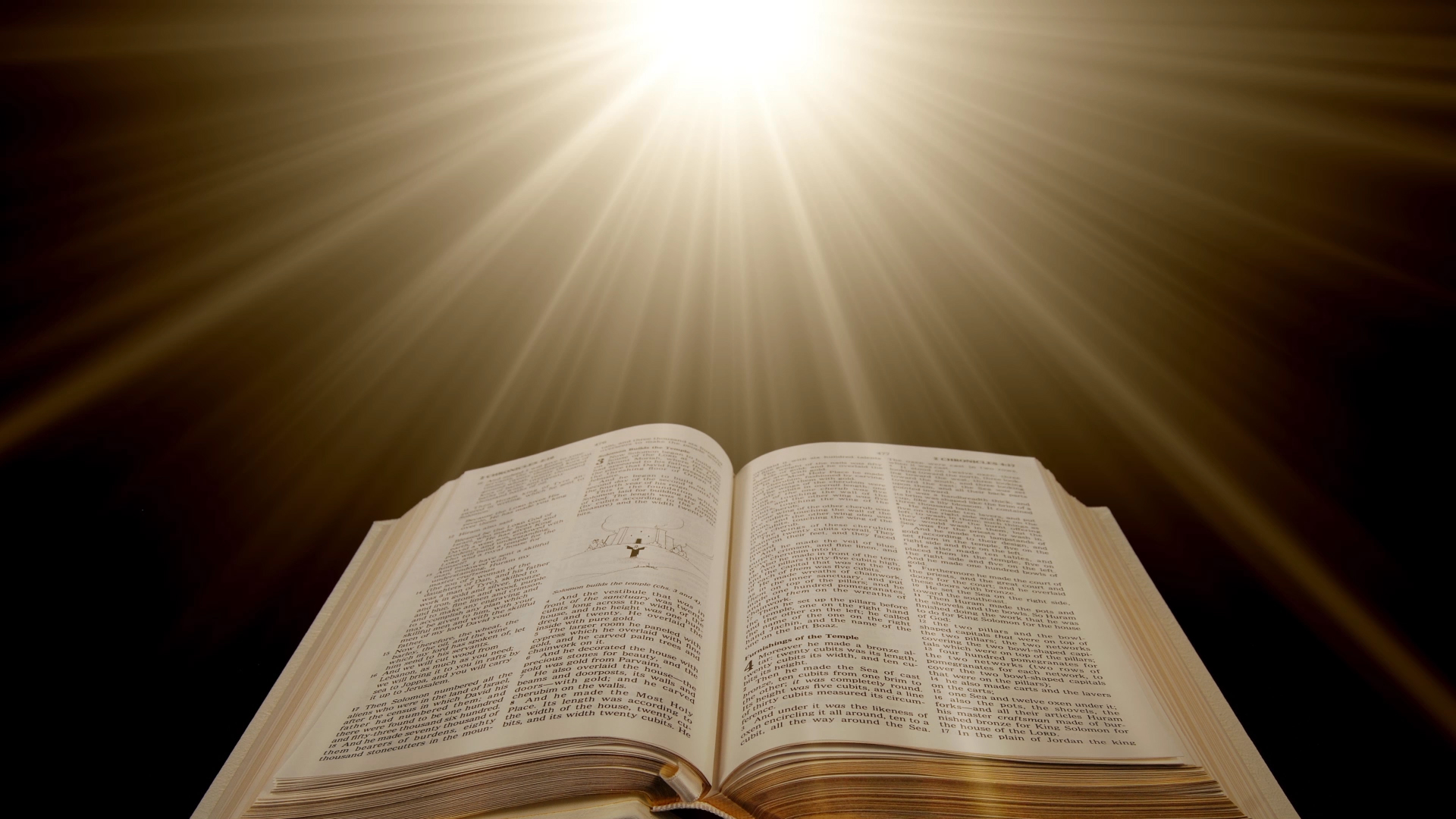 11 января 1813 года – Российское библейское общество
1822 год – 
Евангелие на 
русском языке
Середина 19 века - Водные молокане (крещение и причастие)
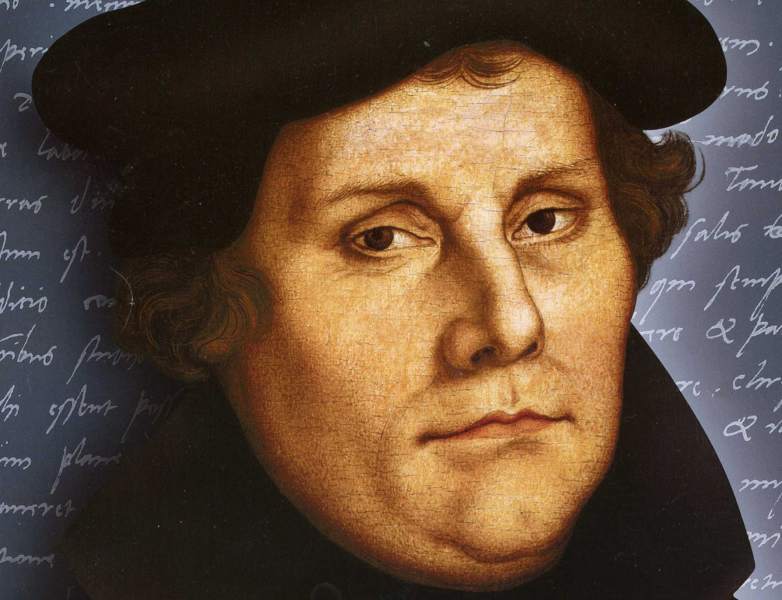 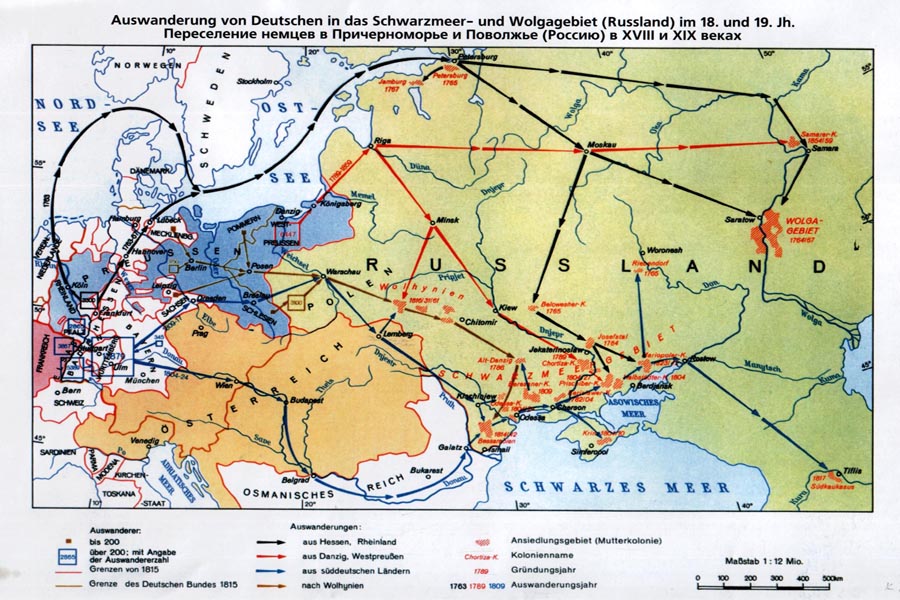 1821 - 1838
Базельская миссия на Кавказе 
(среди немцев, армян и мусульман)
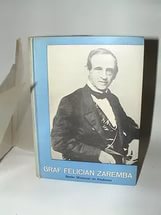 Фелициан  Заремба 
(1794 - 1874)
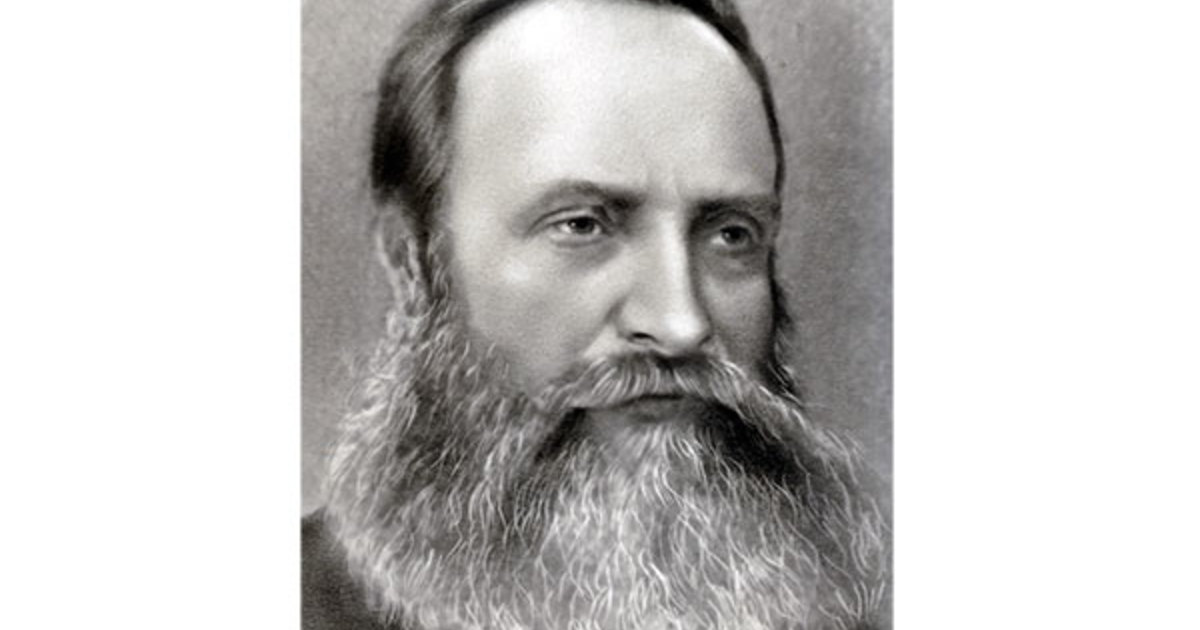 Мартин Карлович  Кальвейт
                   (1833 – 1918)
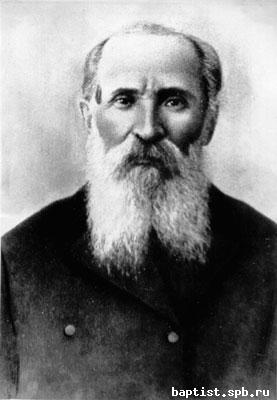 Никита 
Исаевич 
Воронин 
(1840 – 1905)
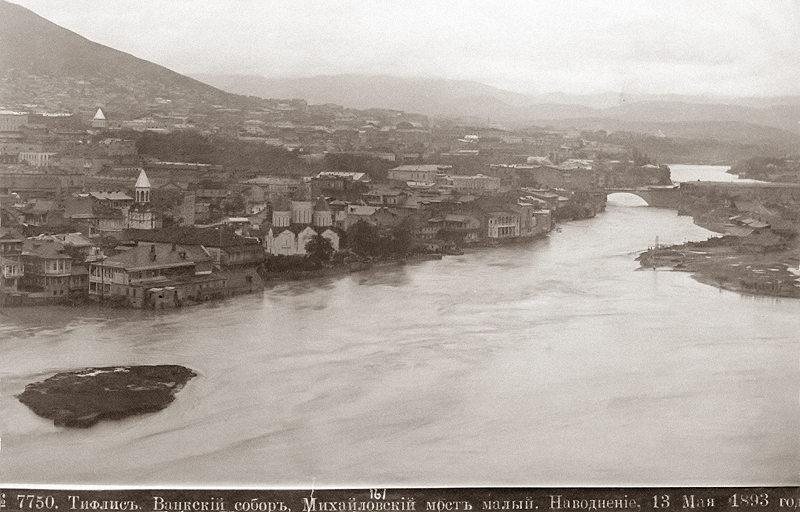 20 августа 1867 год,  Тифлис – 
крещение Воронина на реке Кура
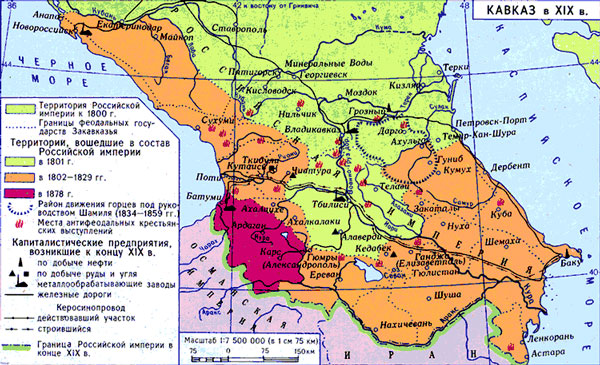 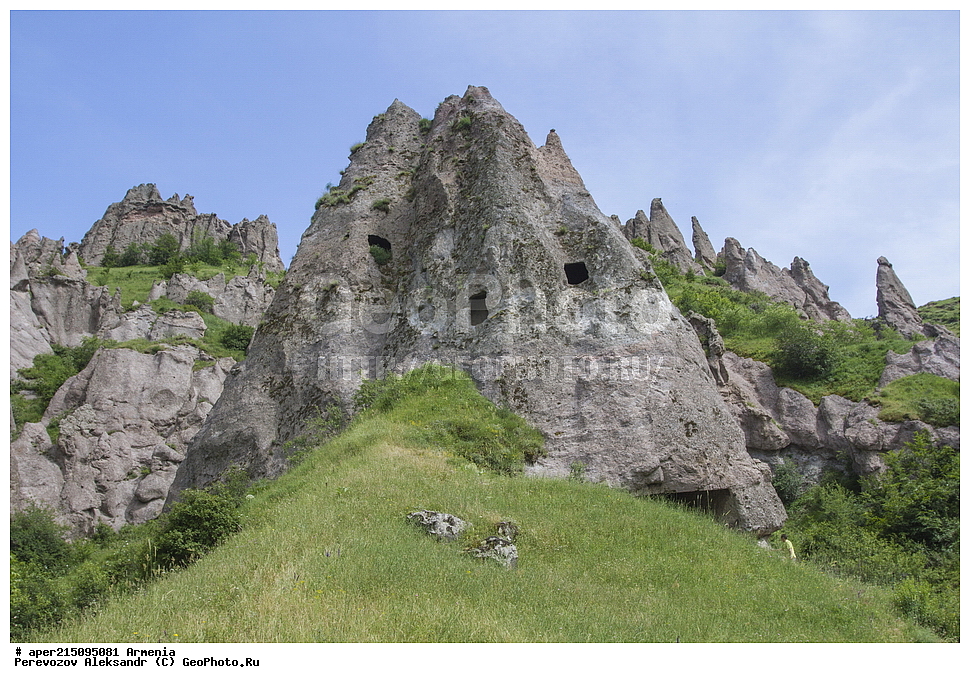 Гирусы (горис)
1905 год:
20 тысяч русских баптистов,
- 23 тысячи немецких    баптистов.
Много теснили меня 
от юности моей,
 но не одолели меня. 
На хребте моём орали
оратаи, проводили длинные 
борозды свои. Но Господь 
праведен: 
Он рассек узы нечестивых.
                                Псалом 128: 2,3,4